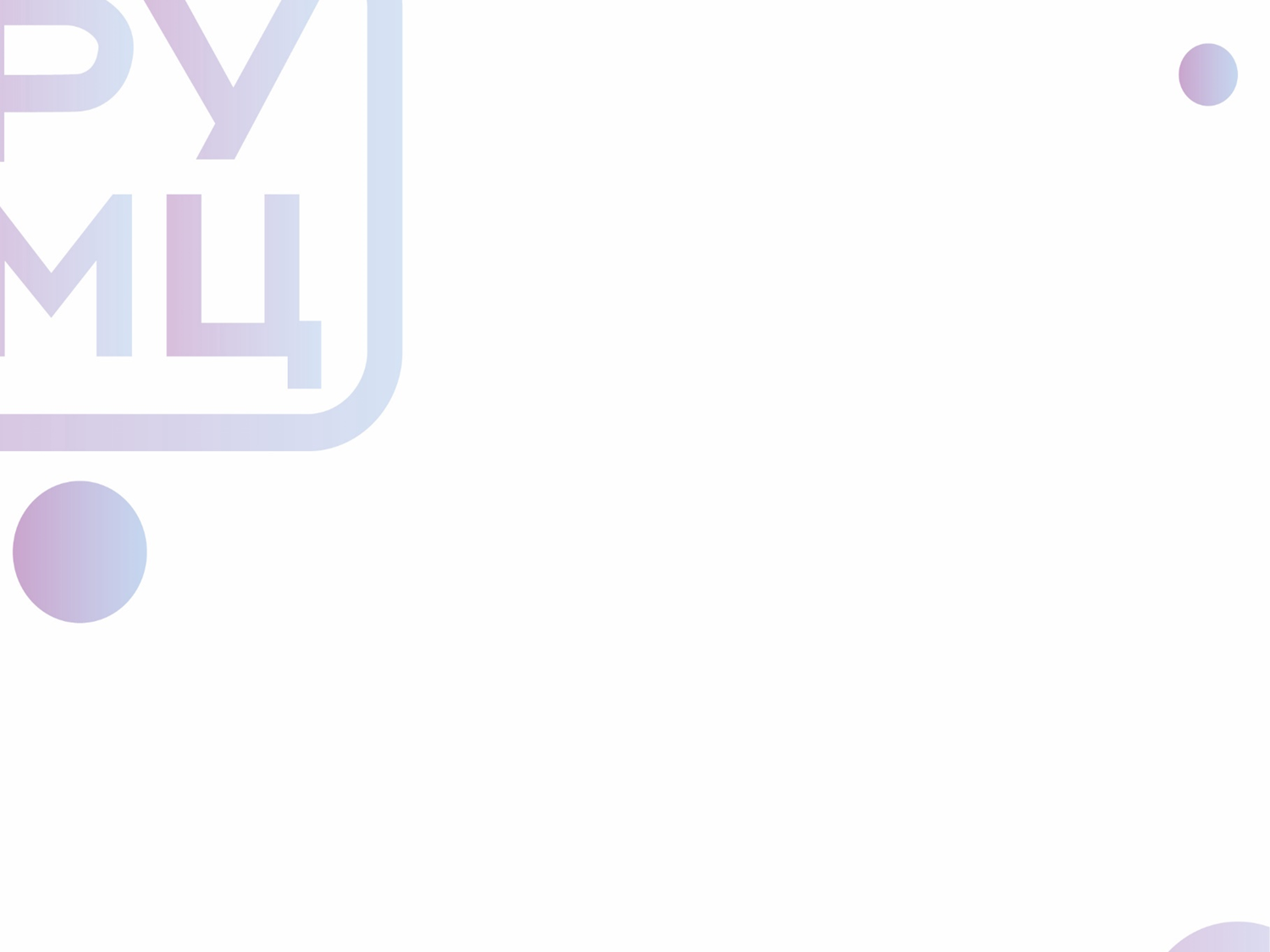 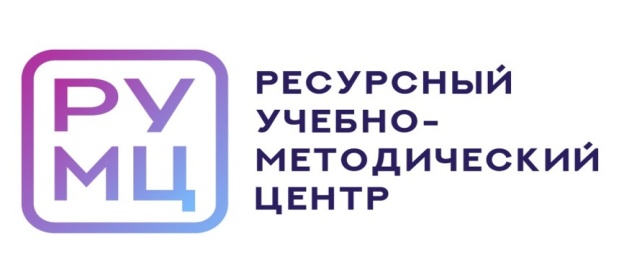 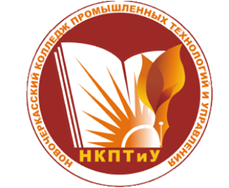 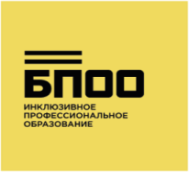 Понятие «инвалид» и «лицо с ограниченными  возможностями здоровья»
Заведующий отделом инклюзивного образования
Чеботарева Т.А.
ПОНЯТИЕ «ИНВАЛИД»
Инвалид	-
любое	лицо,
которое
не	может
самостоятельно
обеспечивать	(как	полностью,	так	и
частично) потребности нормальной личной и (или)  социальной жизни в силу какого-либо недостатка, будь  то врождённый или приобретённый, своих физических  или умственных возможностей.
Декларации о правах инвалидов (ООН, 1975)
Инвалид - лицо, которое имеет нарушение здоровья со стойким
расстройством  заболеваниями,
функций  последствиями
организма,  травм	или
обусловленное  дефектами,
приводящее к ограничению жизнедеятельности и вызывающее  необходимость его социальной защиты
Федеральный закон «О социальной защите инвалидов в
Российской Федерации»
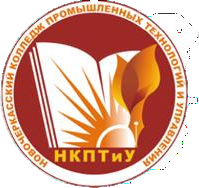 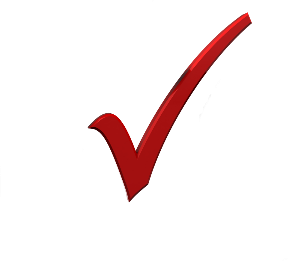 Признание лица инвалидом осуществляется федеральным учреждением медико-социальной экспертизы. Порядок и условия признания лица инвалидом устанавливаются Правительством Российской Федерации.
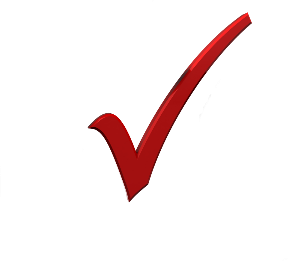 В зависимости от степени расстройства функций организма гражданину, признанному инвалидом, устанавливается I, II или III группа инвалидности.
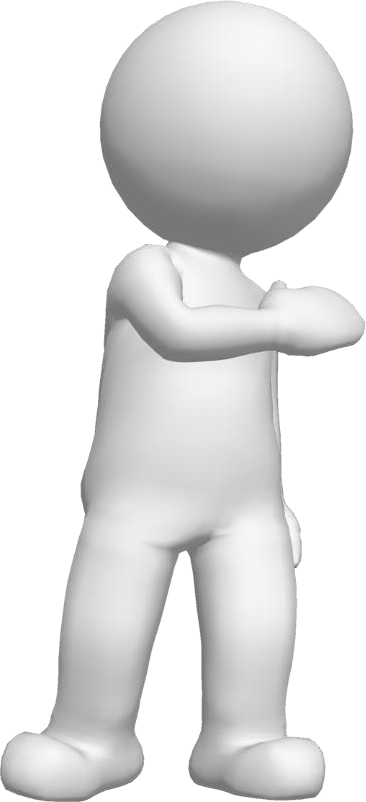 I группа инвалидности устанавливается при наиболее тяжелых расстройствах функций организма, III группа инвалидности – при наиболее легких
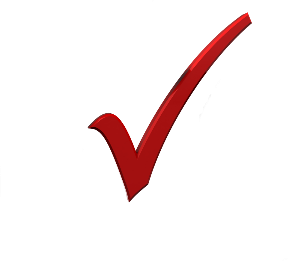 Ребенку (лицу в возрасте до 18 лет) не зависимо от
тяжести расстройства функций организма
устанавливается категория «ребенок – инвалид».
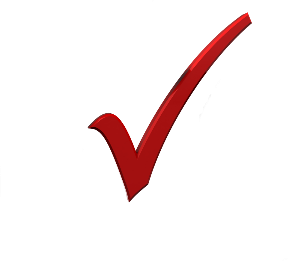 К категории детей-инвалидов  относятся дети до 18 лет, имеющие  значительные	ограничения  жизнедеятельности, приводящие к  социальной дезадаптации вследствие  нарушений развития и роста ребенка,  а также способностей к  самообслуживанию, передвижению,
ориентации,  поведением,  Статус
контролю	за	своим  обучению,		общению.
«ребенок-инвалид»  учреждениями
устанавливается
медико-социальной экспертизы.
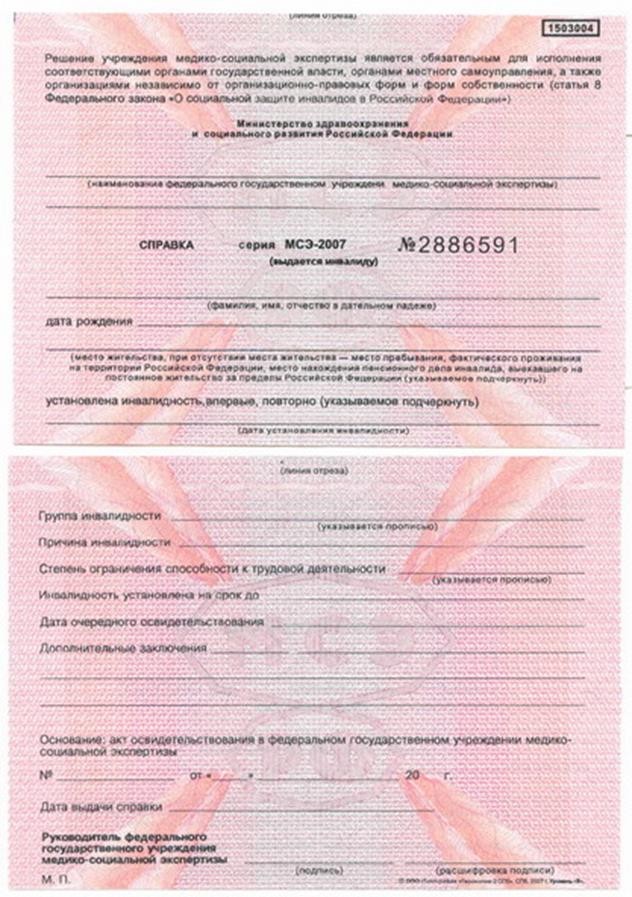 Справка, подтверждающая  факт установления  инвалидности, выдаваемой  федеральными  государственными
учреждениями медико-
социальной экспертизы, форма  которой утверждена приказом  Минздравсоцразвития России  от 24.11.2010 № 1031н.
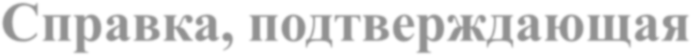 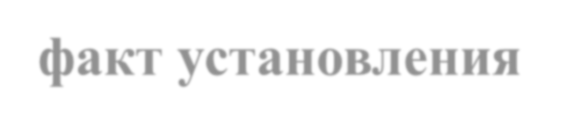 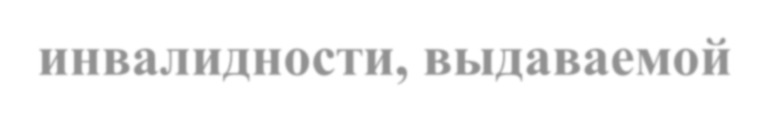 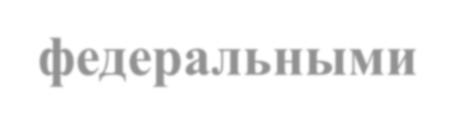 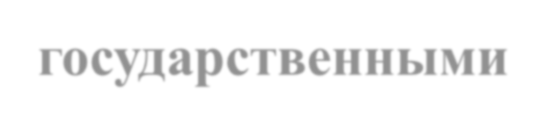 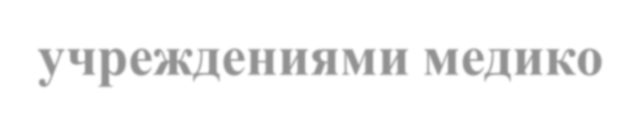 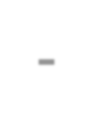 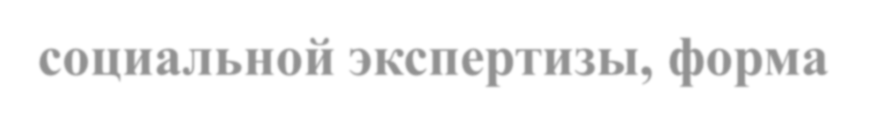 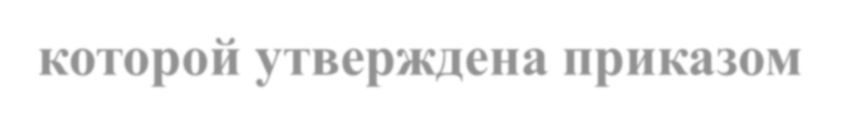 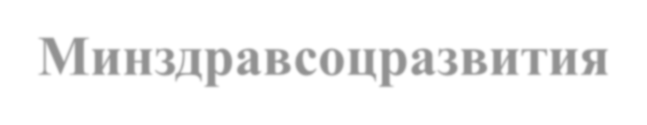 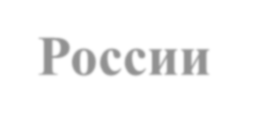 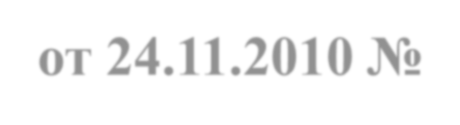 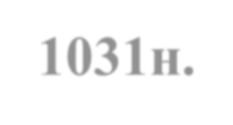 ИНДИВИДУАЛЬНАЯ ПРОГРАММА РЕАБИЛИТАЦИИ  (АБИЛИТАЦИИ) ИНВАЛИДА (ИПРА)
Индивидуальная  программа	реабилитации	или	абилитации	инвалида
Содержит реабилитационные или абилитационные мероприятия, технические средства реабилитации и  услуги,  предоставляемые     инвалиду  (ребенку-инвалиду)  бесплатно  в  соответствии  с федеральным перечнем реабилитационных мероприятий, технических средств реабилитации  и услуг, предоставляемых инвалиду, утвержденным распоряжением Правительства Российской  Федерации от 30 декабря 2005 г. N 2347-р (Собрание законодательства Российской Федерации,  2006, N 4, ст. 453; 2010, N 47, ст. 6186; 2013, N 12, ст. 1319; 2014, N 38, ст. 5096),
реабилитационные или абилитационные мероприятия, технические средства реабилитации,  товары и услуги, в оплате которых принимают участие сам инвалид либо другие лица и  организации независимо от организационно-правовых форм, а также рекомендуемые товары и  услуги, предназначенные для социальной адаптации и интеграции в общество детей-инвалидов  за счет средств (части средств) материнского (семейного) капитала.
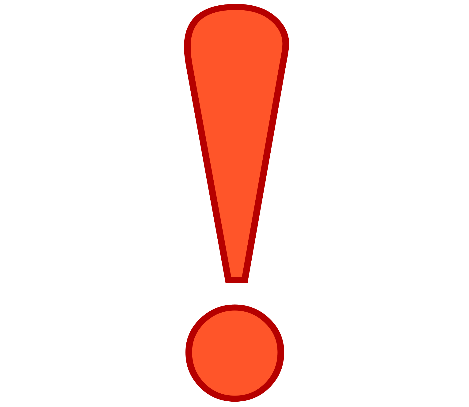 ИПРА инвалида (ИПРА ребенка-инвалида) разрабатывается на срок,  соответствующий сроку установленной группы инвалидности  (категории «ребенок-инвалид»).
ПОНЯТИЕ «ОБУЧАЮЩИЙСЯ С ОГРАНИЧЕННЫМИ
ВОЗМОЖНОСТЯМИ ЗДОРОВЬЯ (С ОВЗ)»
Физическое лицо, имеющее недостатки в физическом и (или)  психологическом развитии, подтвержденные психолого-медико-  педагогической комиссией и препятствующие получению  образования без создания специальных условий
Федеральный закон «Об образовании в Российской Федерации
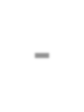 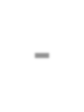 ПОНЯТИЕ «ЛИЦО С ОГРАНИЧЕННЫМИ
ВОЗМОЖНОСТЯМИ ЗДОРОВЬЯ»
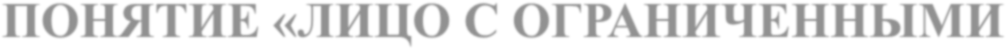 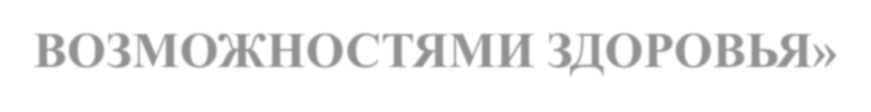 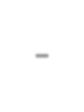 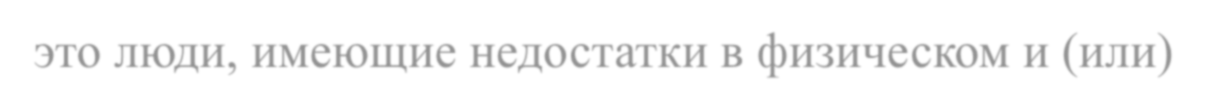 Лица с ОВЗ - это люди, имеющие недостатки в физическом и (или)  психическом развитии, имеющие значительные отклонения от нормального  психического и физического развития, вызванные серьезными врожденными  или приобретенными дефектами и в силу этого нуждающиеся в специальных  условиях обучения и воспитания.
К группе людей с ОВЗ относятся лица, состояние здоровья которых  препятствует освоению ими всех или отдельных разделов образовательной  программы вне специальных условий воспитания и обучения.
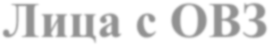 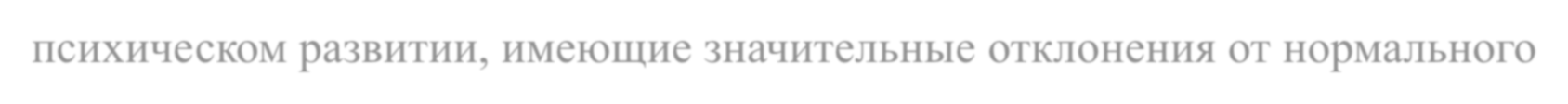 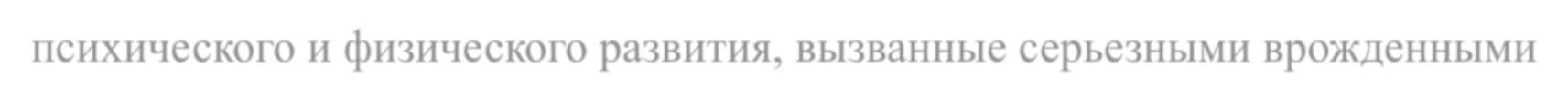 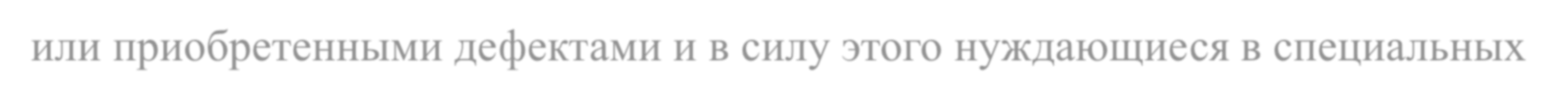 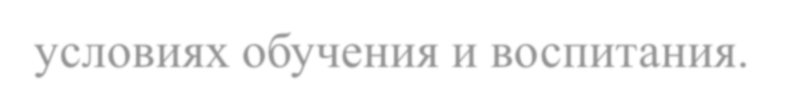 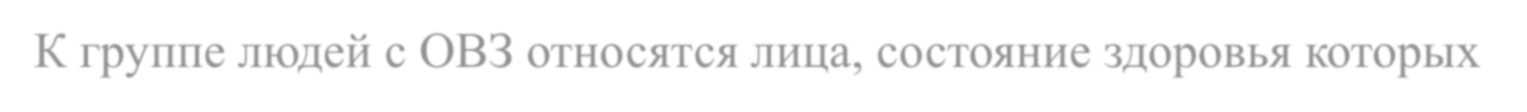 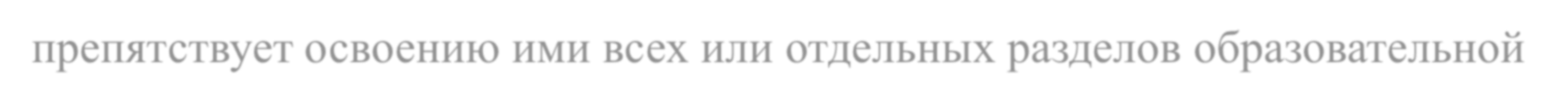 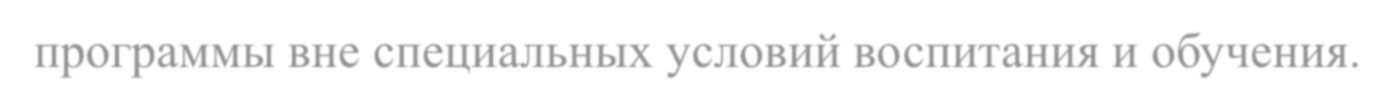 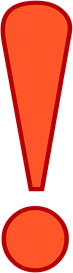 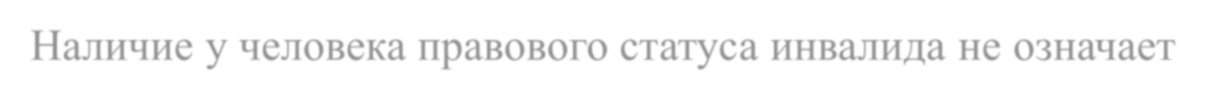 Наличие у человека правового статуса инвалида не означает  необходимости создания для него дополнительных гарантий  реализации права на образование.
А лицо с ОВЗ, не будучи признанным в установленном законом  порядке инвалидом, может иметь особые образовательные  потребности.
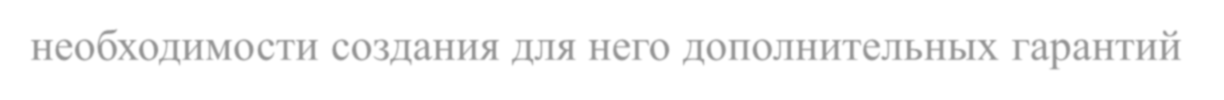 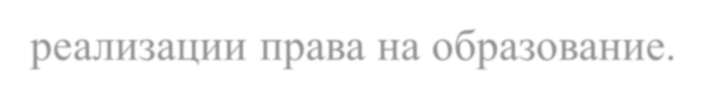 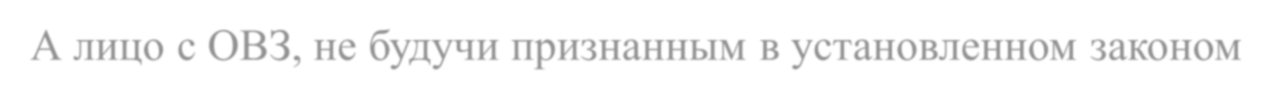 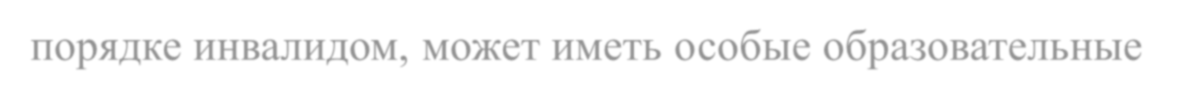 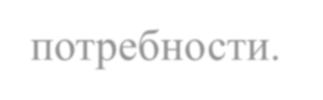 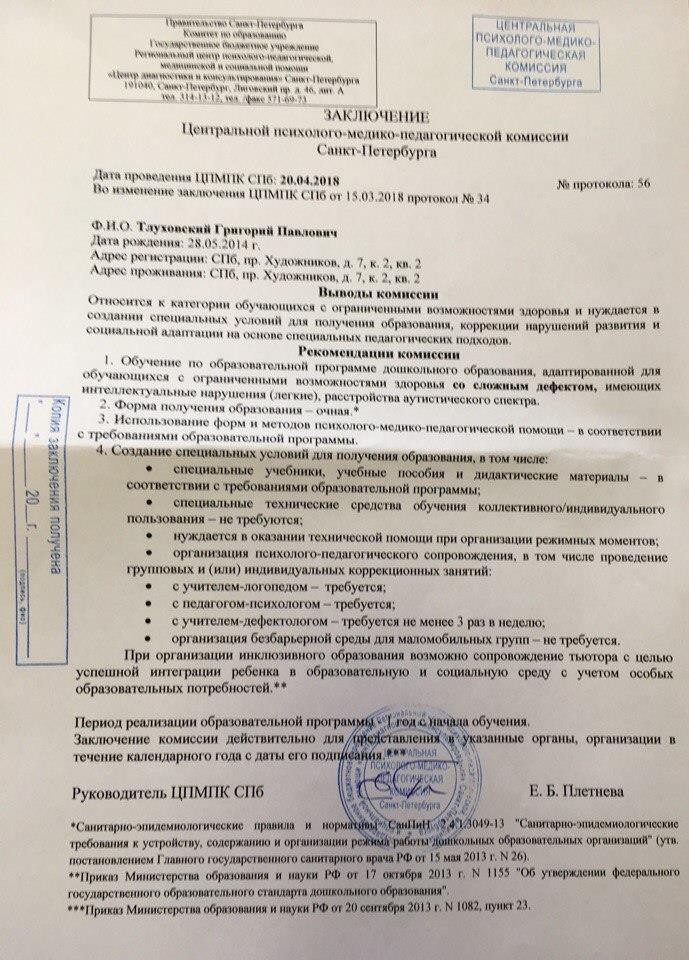 С целью своевременного выявления детей с  особенностями в физическом и (или)  психическом развитии и (или) отклонениями в  поведении, проведения их комплексного  психолого-медико-педагогического
обследования (далее — обследование) и  подготовки по результатам обследования  рекомендаций по оказанию им психолого-
медико-педагогической помощи и организации  их обучения и воспитания, а также
подтверждения, уточнения или изменения ранее  данных рекомендаций создаются психолого-  медико-педагогические комиссии (далее —
ПМПК, комиссия) (Приказ Министерства  образования и науки Российской Федерации  от 20 сентября 2013 г. № 1082 об утверждении
Положения о психолого-медико-педагогической  комиссии).
К числу несовершеннолетних с особыми потребностями относят:
ЛИЦА С НАРУШЕНИЯМИ СЛУХА (ГЛУХИЕ, СЛАБОСЛЫШАЩИЕ, ПОЗДНООГЛОХШИЕ);
ЛИЦА С НАРУШЕНИЯМИ ЗРЕНИЯ (СЛЕПЫЕ,СЛАБОВИДЯЩИЕ);
ЛИЦА С НАРУШЕНИЯМИ РЕЧИ;
ЛИЦА С ЗАДЕРЖКОЙ ПСИХОРЕЧЕВОГО РАЗВИТИЯ (ЗПР);
ЛИЦА С НАРУШЕНИЯМИ ИНТЕЛЛЕКТА (УМСТВЕННО ОТСТАЛЫЕ ДЕТИ);
ЛИЦА С НАРУШЕНИЯМИ ОПОРНО-ДВИГАТЕЛЬНОГО АППАРАТА;
ЛИЦА С НАРУШЕНИЯМИ ЭМОЦИОНАЛЬНО-ВОЛЕВОЙ СФЕРЫ;
ЛИЦА С МНОЖЕСТВЕННЫМИ НАРУШЕНИЯМИ (СОЧЕТАНИЕ 2-Х ИЛИ 3-Х)
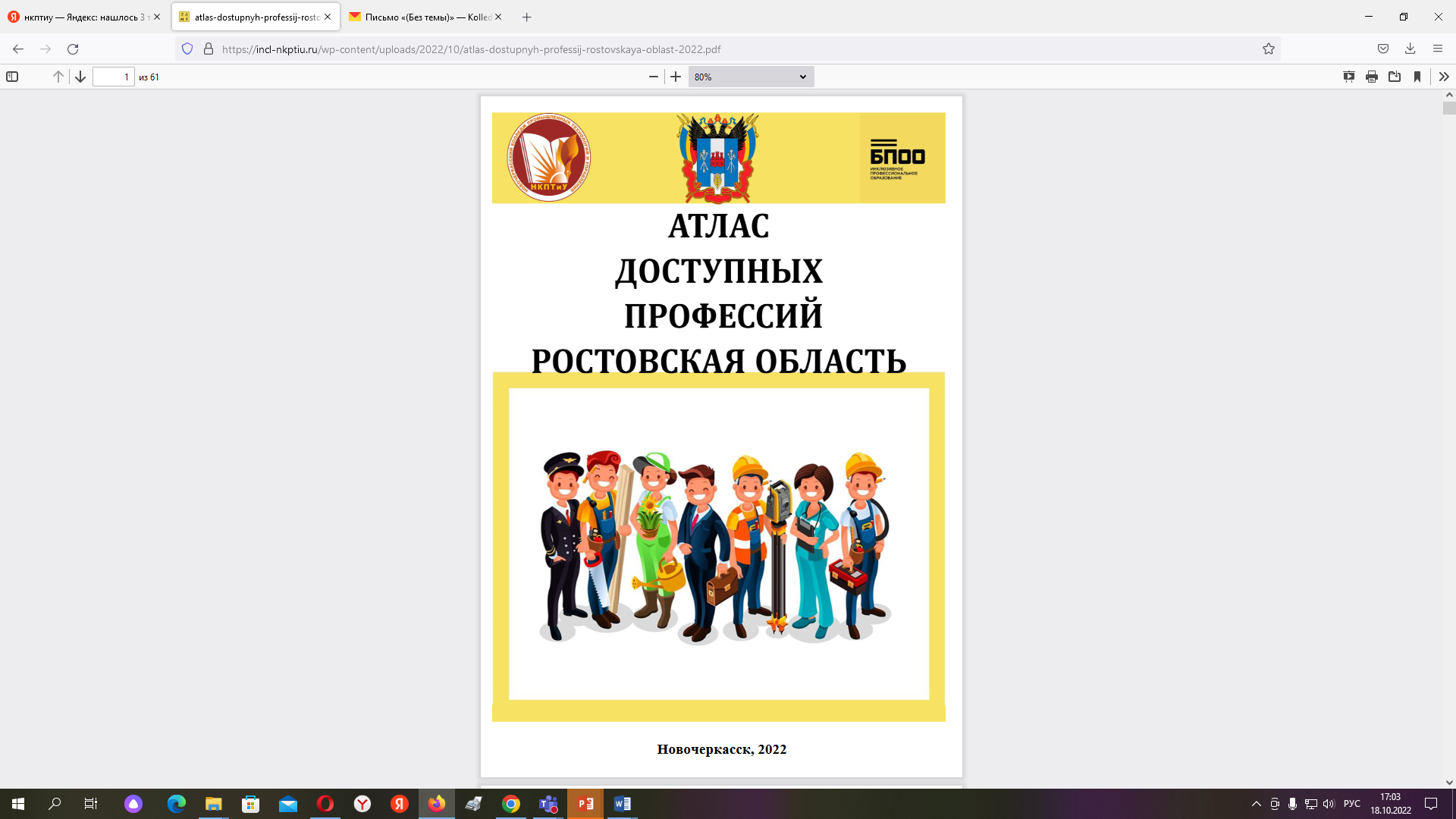 Приказ Минтруда России от 04.08.2014 N 515 "Об утверждении методических рекомендаций по перечню рекомендуемых видов трудовой и профессиональной деятельности инвалидов с учетом нарушенных функций и ограничений их жизнедеятельности"
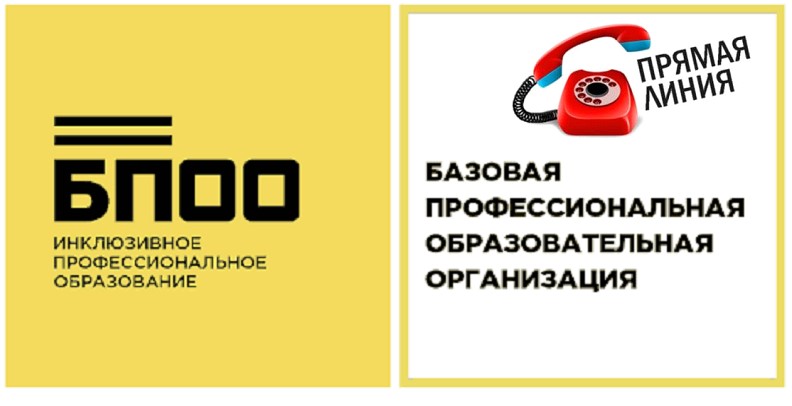 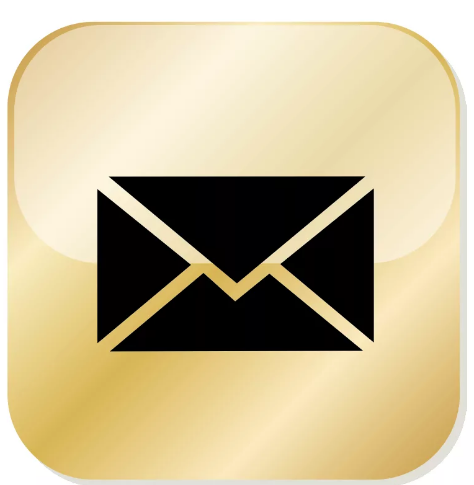 «Горячая линия» по обучению инвалидов и лиц с ОВЗ в системе СПО: 
тел. 8 (992) 041 11 48
Электронная почта: poonkptiu@yandex.ru
Наш сайт: http://incl-nkptiu.ru
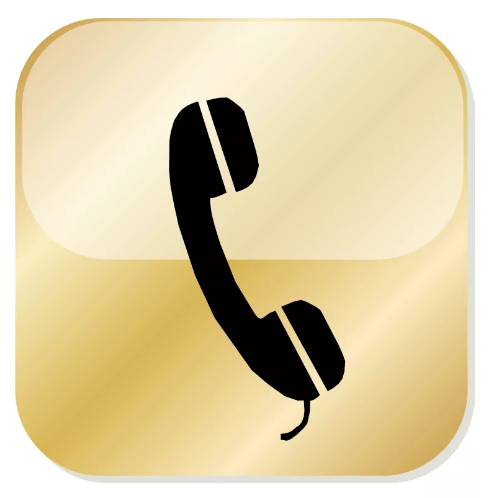 СПАСИБО ЗА ВНИМАНИЕ!
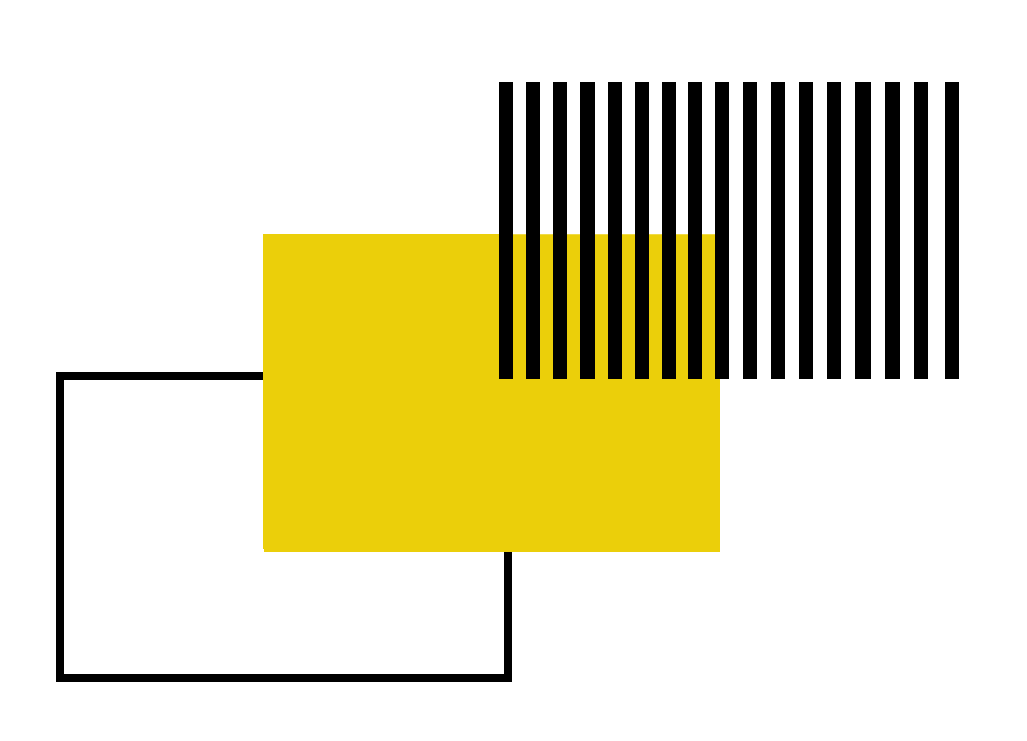